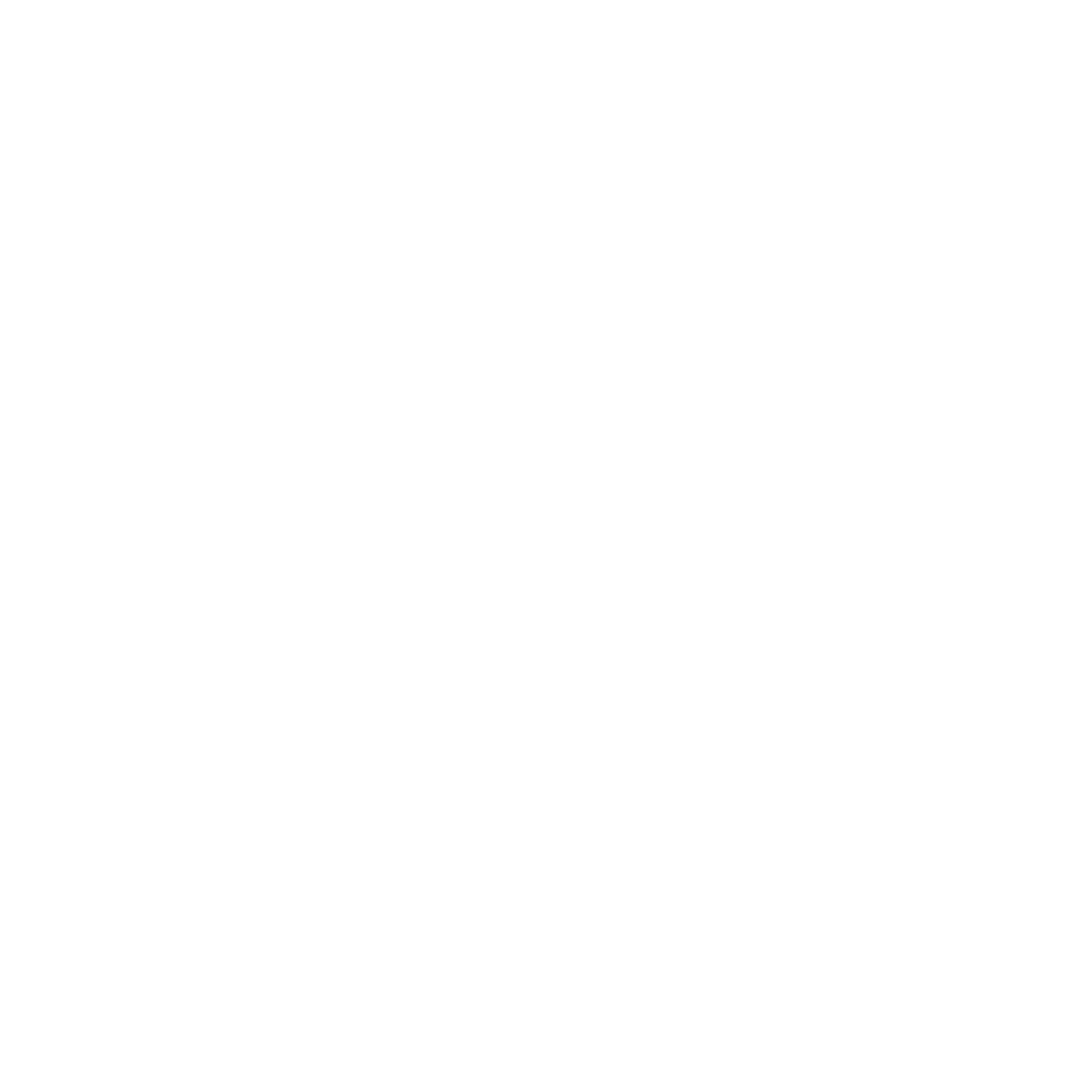 Using Asset-Based Language to Foster Belonging and Improve Outcomes
Dr. Bre Evans-Santiago
Chair and Associate Professor
Teacher Education
bevans9@csub.edu
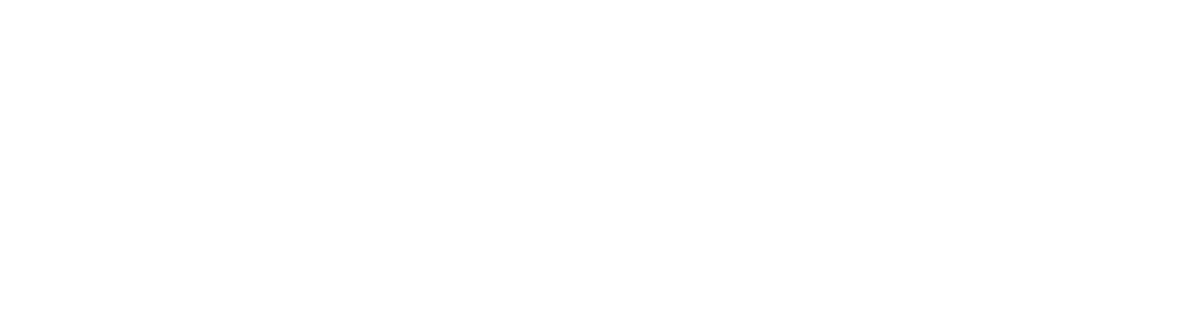 Overview
Asset-based v. Deficit-based approaches
What does it mean to belong?
Putting it all together
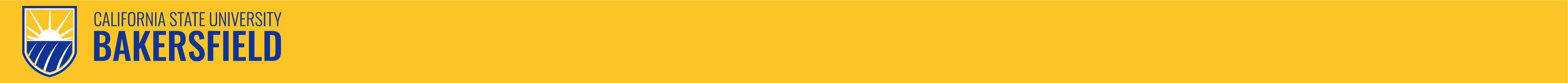 Asset Based vs. Deficit Language
Asset Based
Focuses on strengths
Acknowledges opportunity
Affirms diversity as attributes
Deficit
Pinpoints the weaknesses 
Highlights the inadequacies 
Empasizes “differences”
Examples of language activity
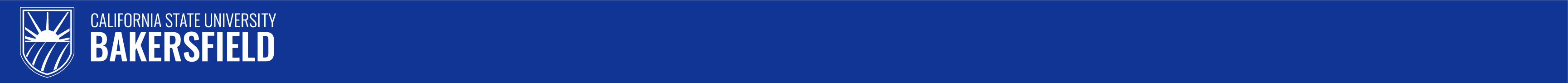 Asset Based vs. Deficit Language
Asset-Based language 
Promotes resilient behaviors
Develops a growth mindset
Builds hope 
Provides a safer space for taking chances
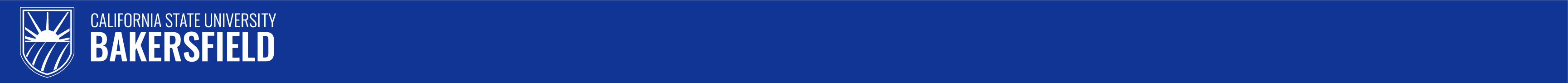 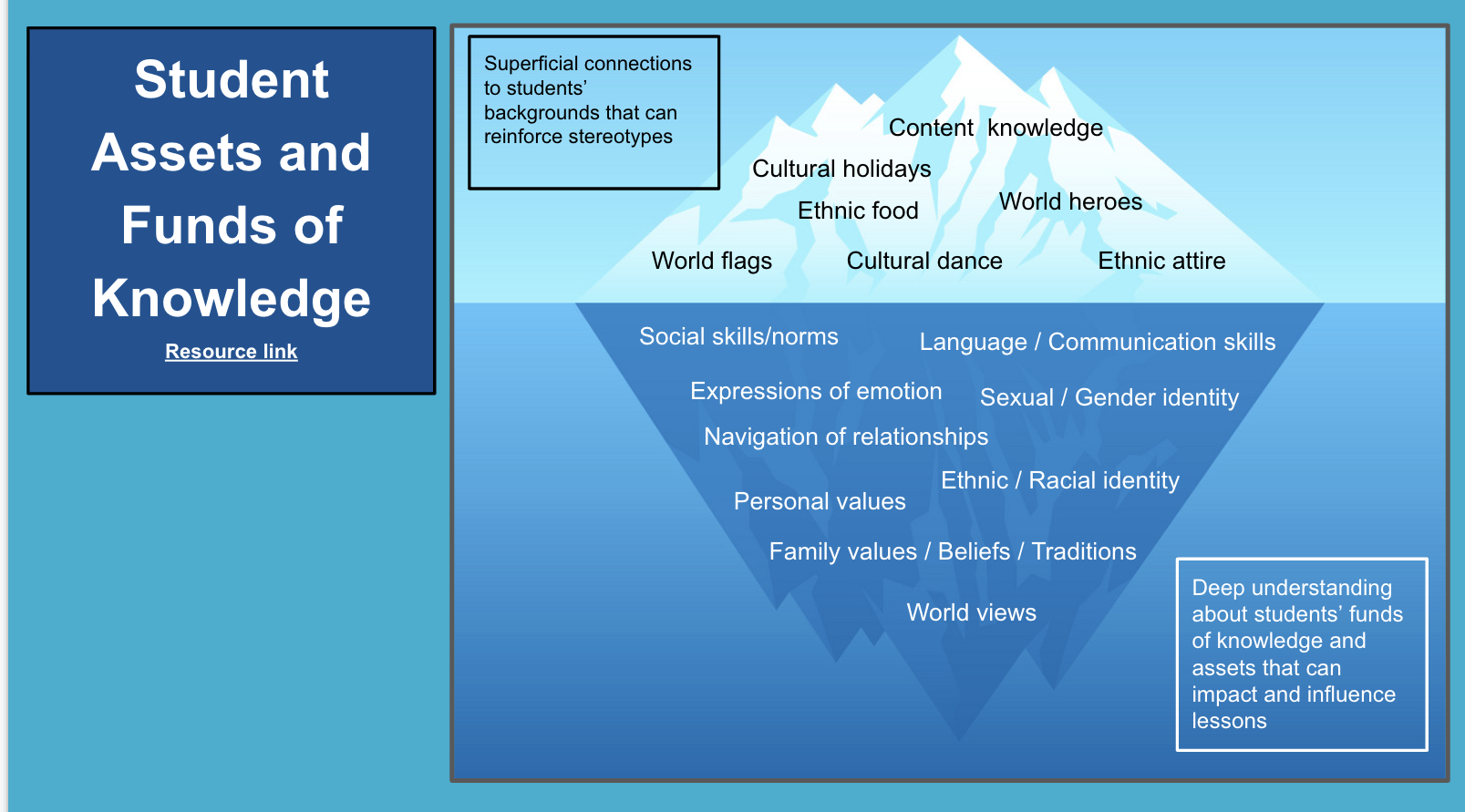 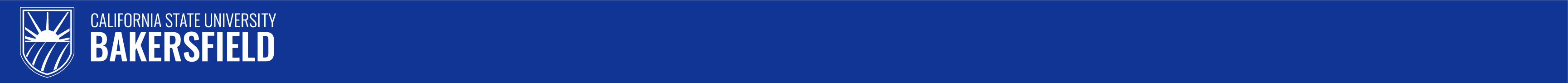 [Speaker Notes: Funds of knowledge is what students bring in that we can us to shape how we support, communicate, teach, etc.
1st generation students bring so many assets! But a lot is new to them. We have to tap into that. NOT EVERYONE DID IT LIKE WE DID. CHALLENGES ARE DIFFERENT. STORIES ARE DIFFERENT]
What are Considered Student Assets?
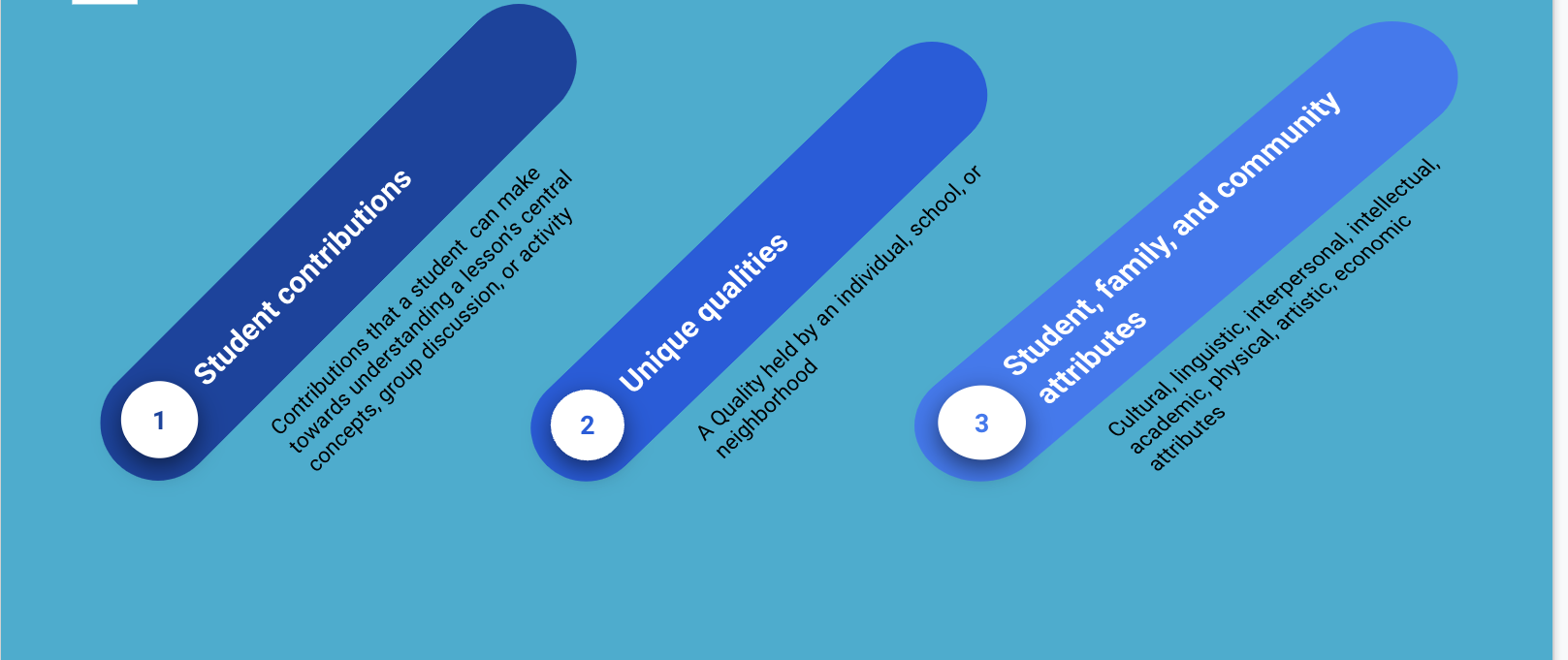 How can I learn about various cultures?
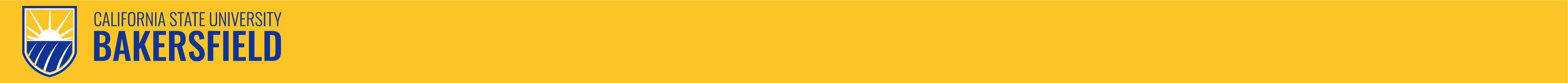 Belonging
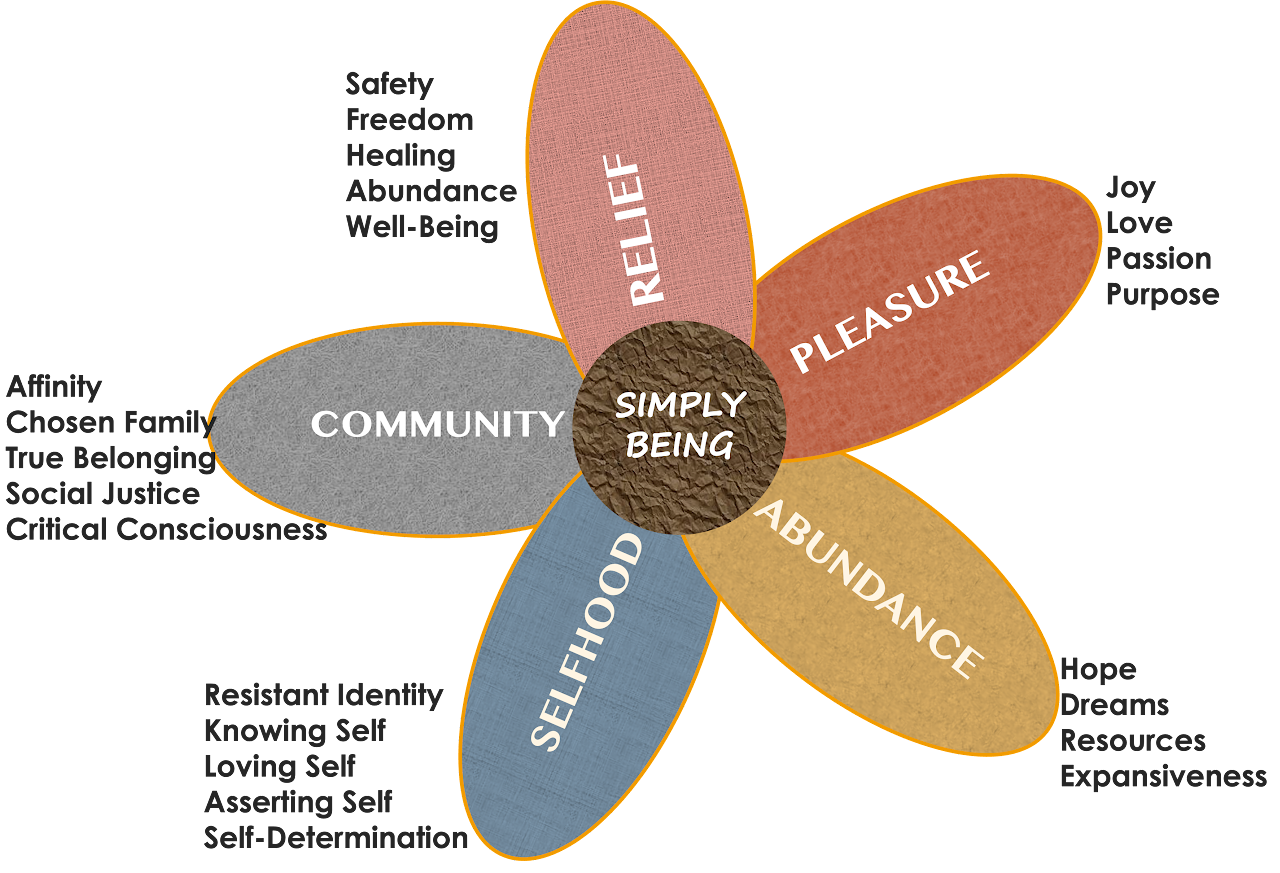 Bridge to Thriving Framework (Darling-Hammond, 2021)
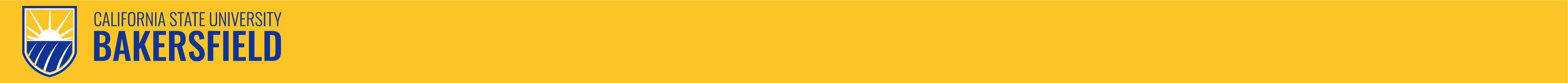 [Speaker Notes: Counter-stories; Having opportunities to]
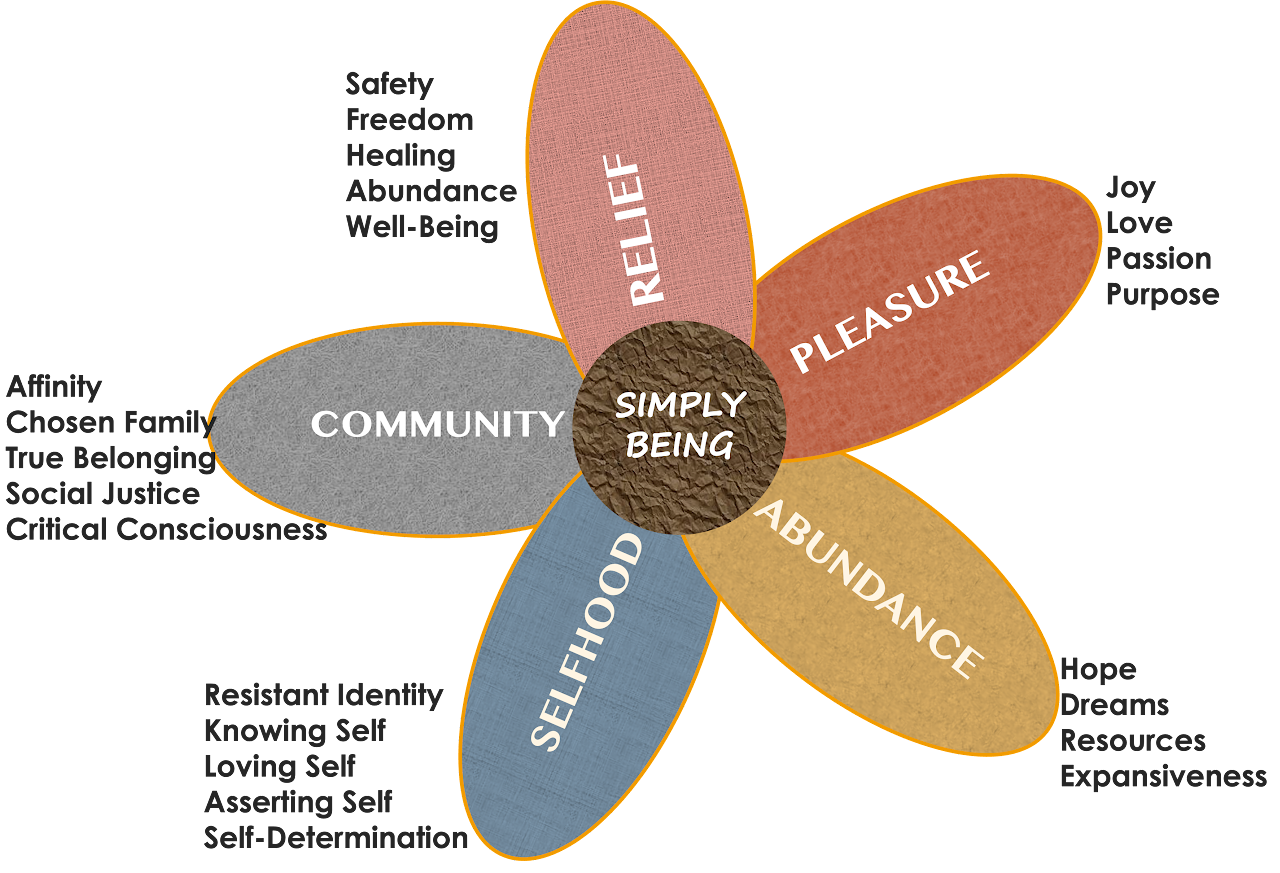 What do we at CSUB contribute to students “simply being?”
Belonging
Bridge to Thriving Framework (Darling-Hammond, 2021)
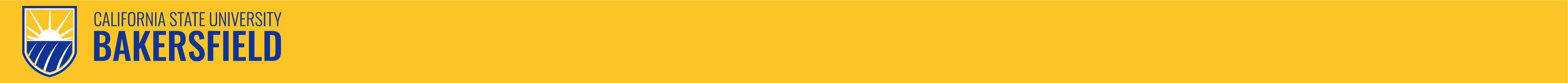 [Speaker Notes: Counter-stories; Having opportunities to discuss ideas]
Putting it All Together
When Advising…
What else should we know before we “accuse” students of being “lazy” or lacking care?
How might we communicate with students once we understand cultures a bit more?
What asset-based approaches might I use when solving academic issues with students?
What do I have to change about myself (mindset, biases, deficit perspectives) when helping students who need more time/effort?
What is the reward when we use asset-based and thriving approaches?
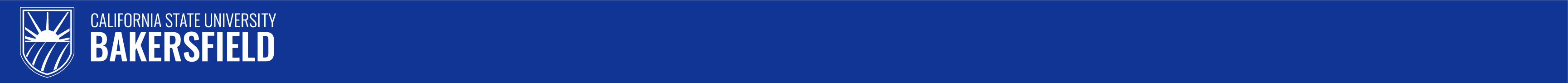 Putting it All Together
When Advising…
Example for language changes
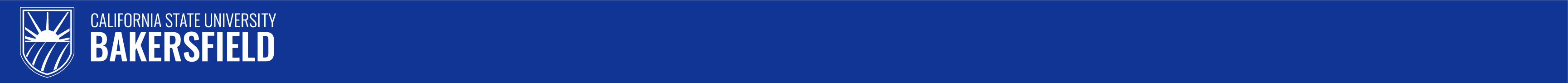 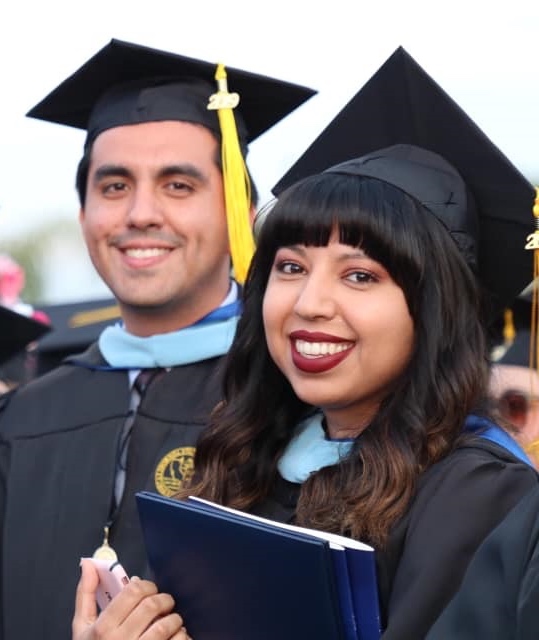 Our goal is here!Let’s do this together
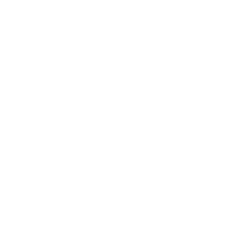 References/Further Readings
Axel-Lute, M. (2019). The opposite of deficit-Based language isn’t asset-based language. It’s truth-telling. https://shelterforce.org/2019/11/12/the-opposite-of-deficit-based-language-isnt-asset-based-language-its-truth-telling/ 
Ellison, T.L. & Soloman, M.  (2019). Counter-storytelling vs. deficit thinking around African American children and families, digital literacies, race, and the digital divide. Research in the Teaching of English 53(3)
Gonzales, N., Moll, L.C., & Amanti, C. (2005). Funds of knowledge: Theorizing practices in households, communities and classrooms. Routledge.
Paris, D. (2012). Culturally sustaining pedagogy: A needed change in stance, terminology, and practice. Educational Researcher, 41(3), 93–97
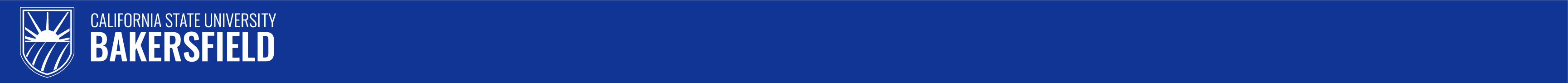 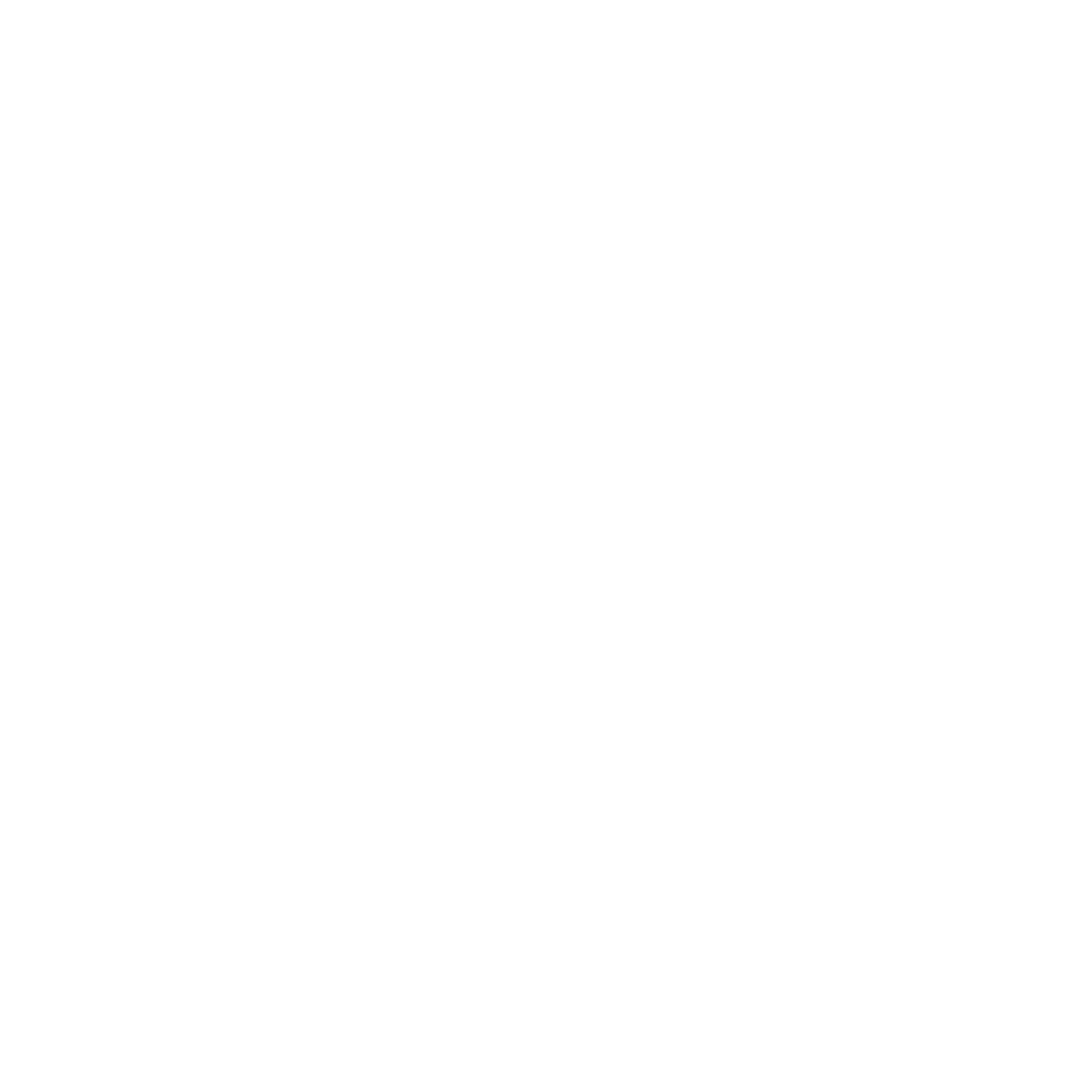 Thank You
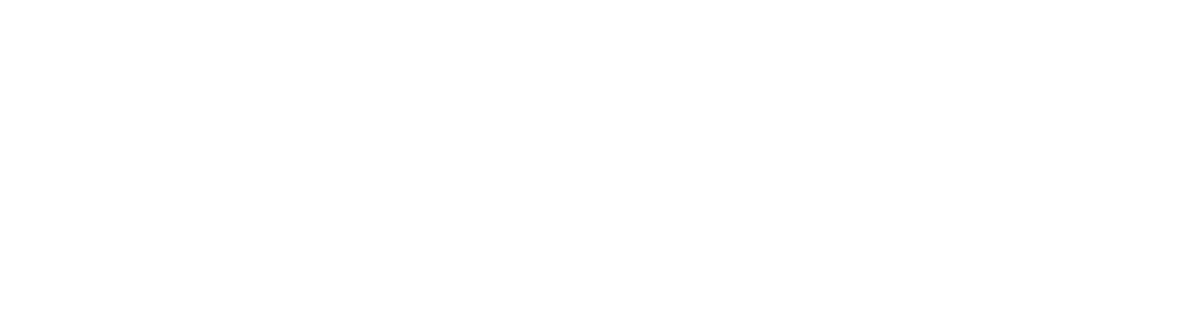